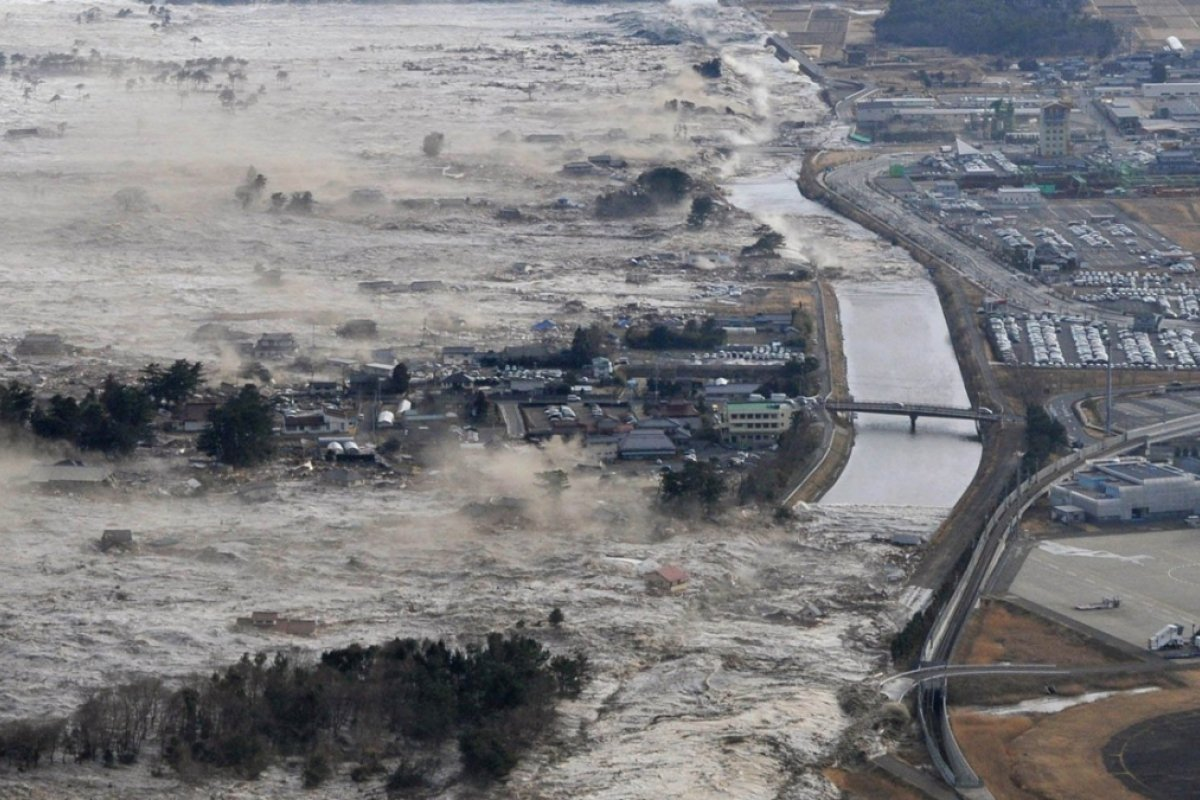 Resolving the tsunami wave: interpreting palaeotsunami deposits by integrating numerical modelling and sedimentology
Jon Hill
Graham Rush, Luke Hodson, Jeff Peakall, Natasha Barlow, Roland Gehrels, Dave Hodgson
Acknowledgements
Dr Sue Dawson
Prof Matt Piggott
Prof Alistair Dawson
Frances Taylor
Charlotte Desmond
Ashley Elliot
Jenna Mohan
Dr Lis Bowman
Dr Georges Kesserwani
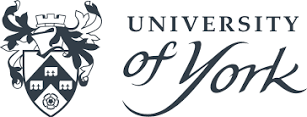 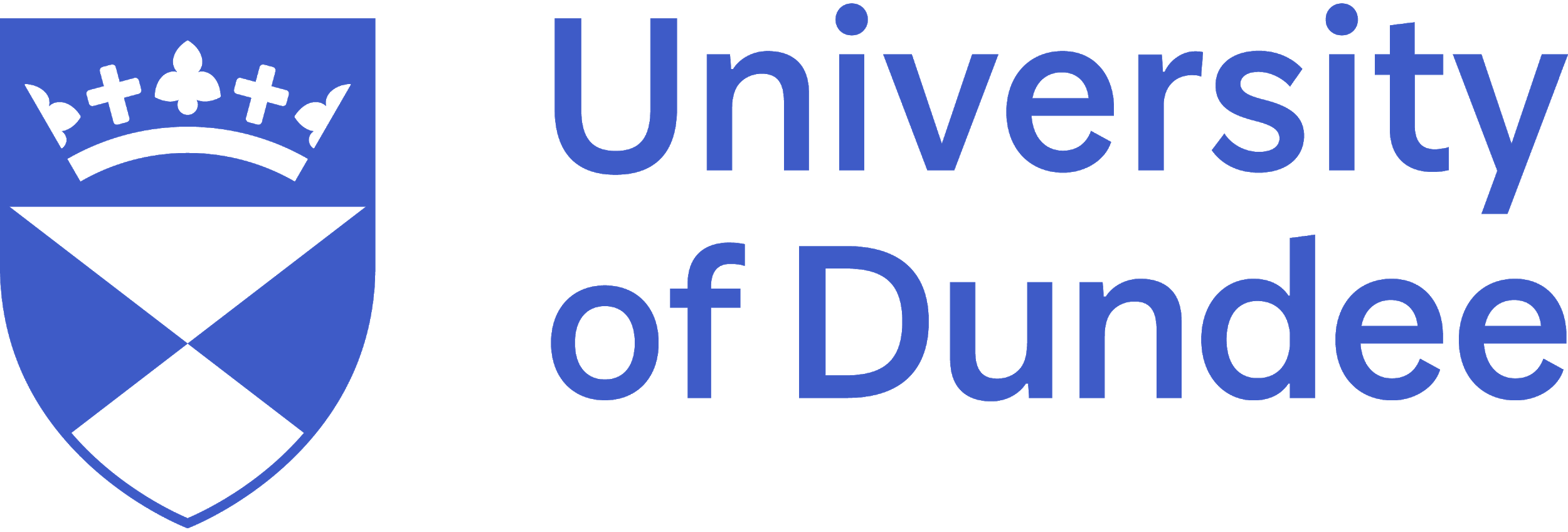 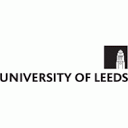 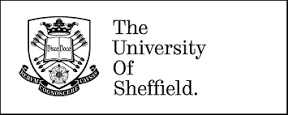 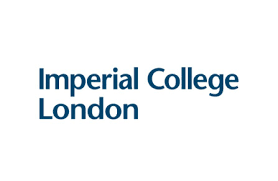 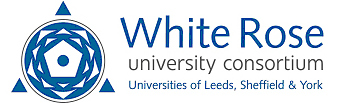 Feel free to…
Tweet (@jonxhill)
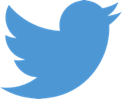 Take picture/videos
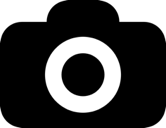 More info:
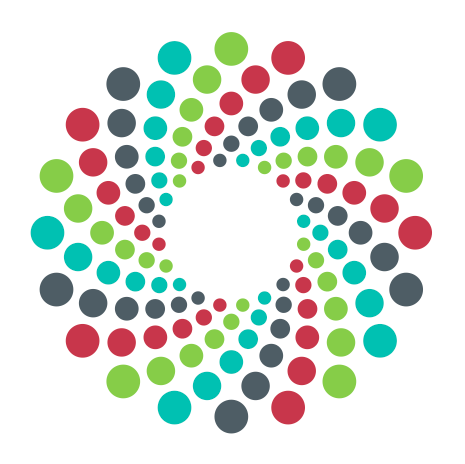 10.6084/m9.figshare.9861263
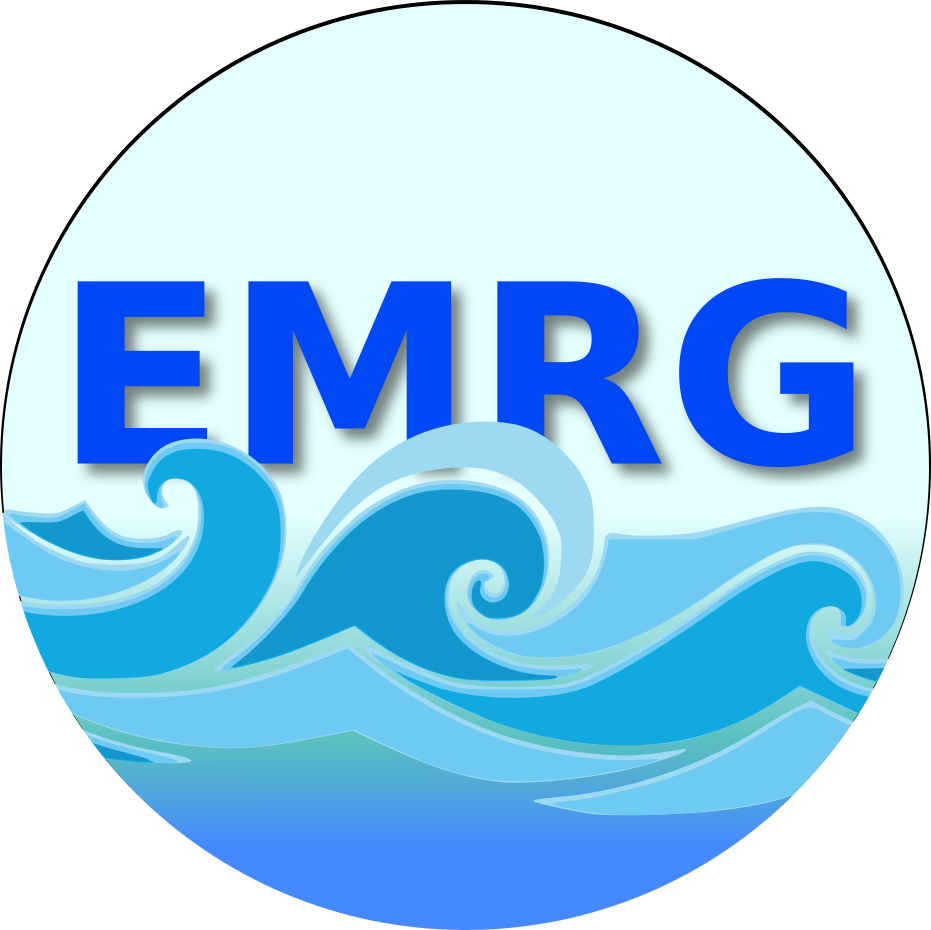 https://envmodellinggroup.github.io/
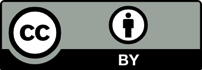 Japan, 2011
[Speaker Notes: Kuji port, north end of the main island. North of Sendai]
Storegga: largest tsunamigenic submarine slide
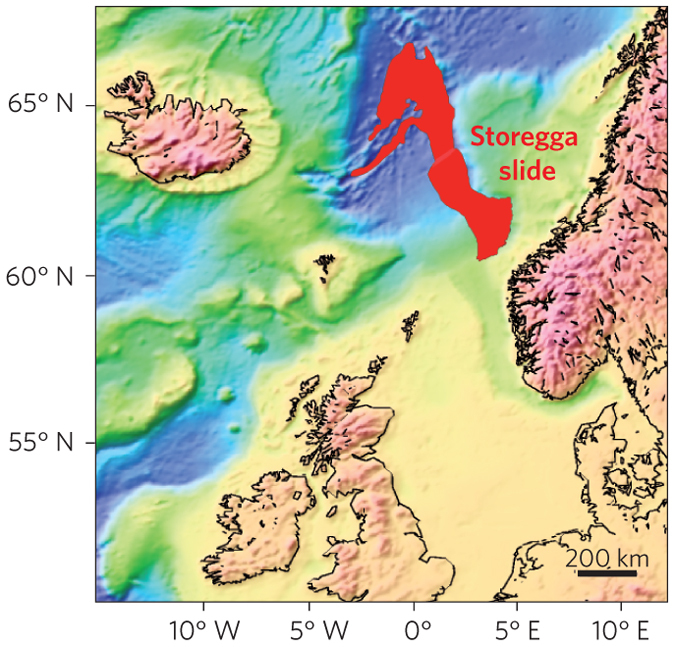 3000km3 of sediment.
1-2 degree slope.
Estimated run-ups of 20m in Norway, Faroes and Shetlands.
8150 yr (autumn)

Bondevik et al. (2005)
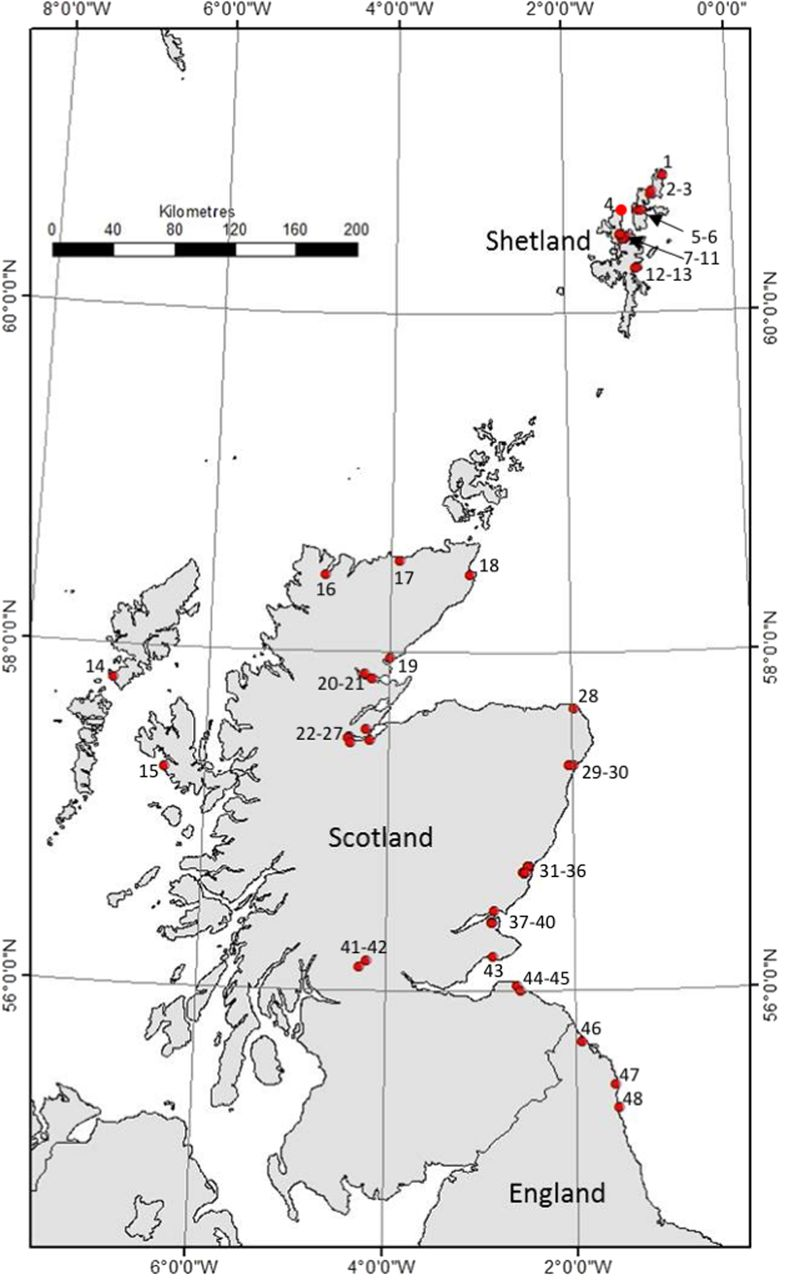 Storegga deposits
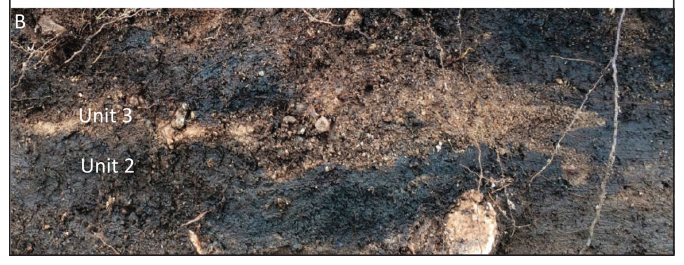 Long, A. J, et al. 2016. Journal of Quaternary Science 31 (3): 239–55.
Long, D., 2018. Geological Society, London, Special Publications 456, 143–165.
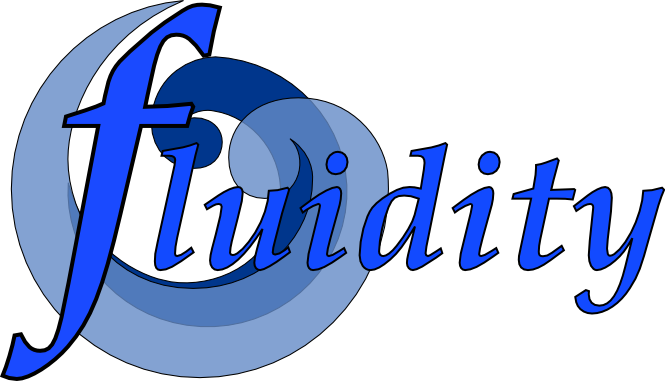 Hill, J., et al.2014. Ocean Modelling 83 (0): 11–25.
https://fluidityproject.github.io/
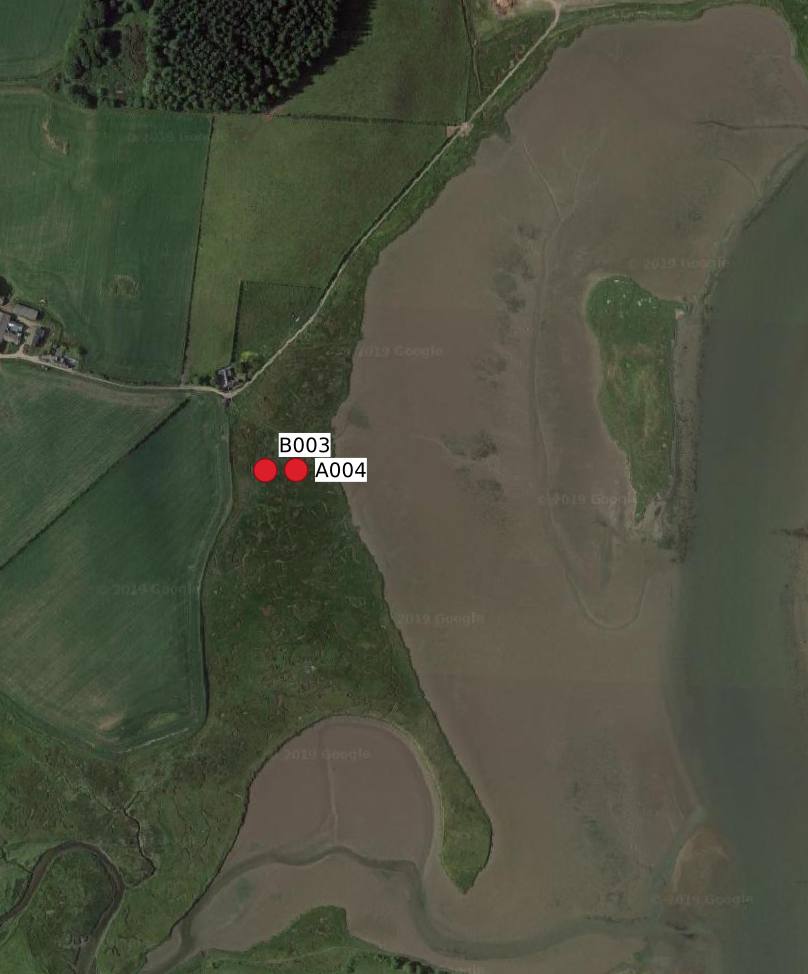 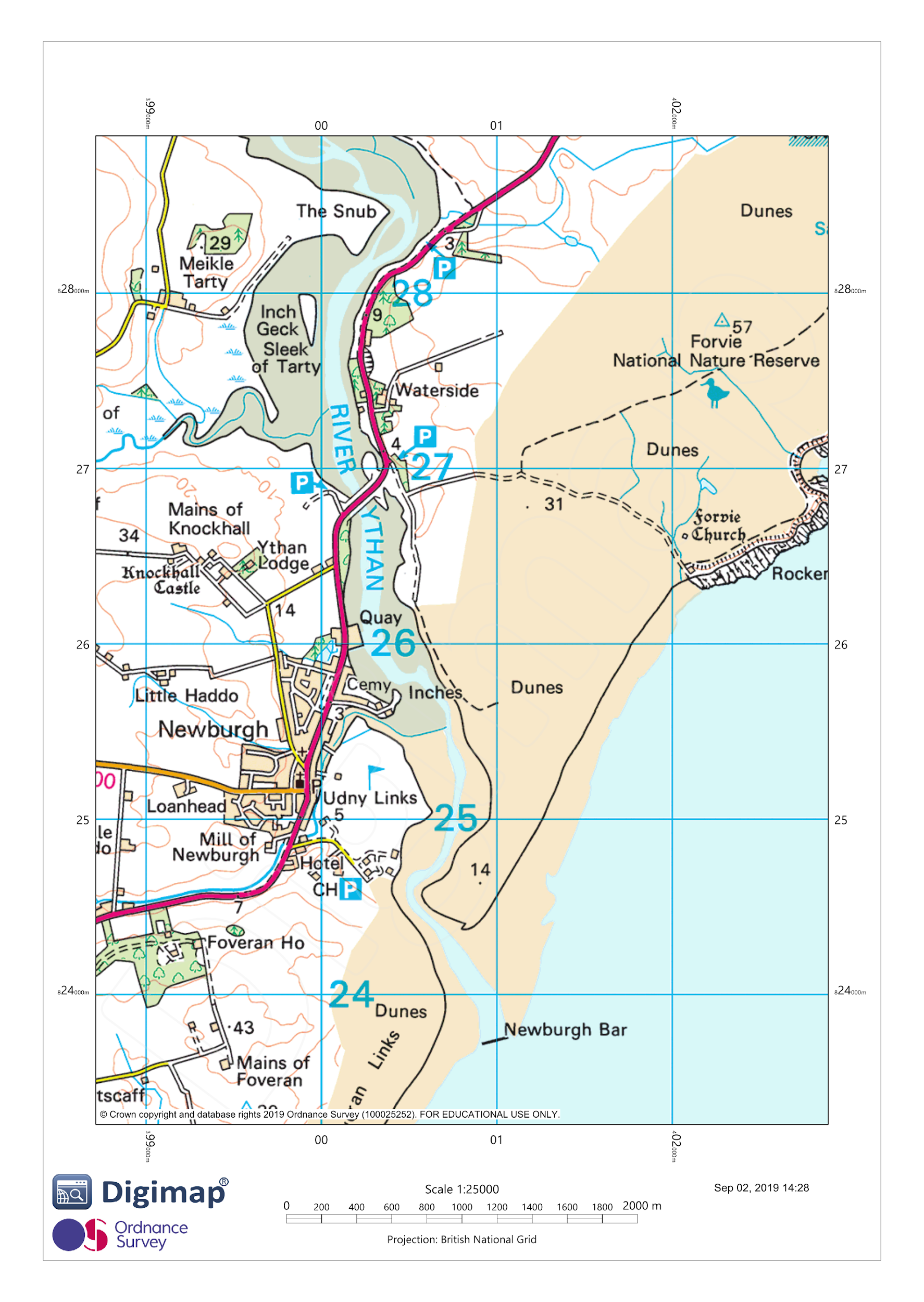 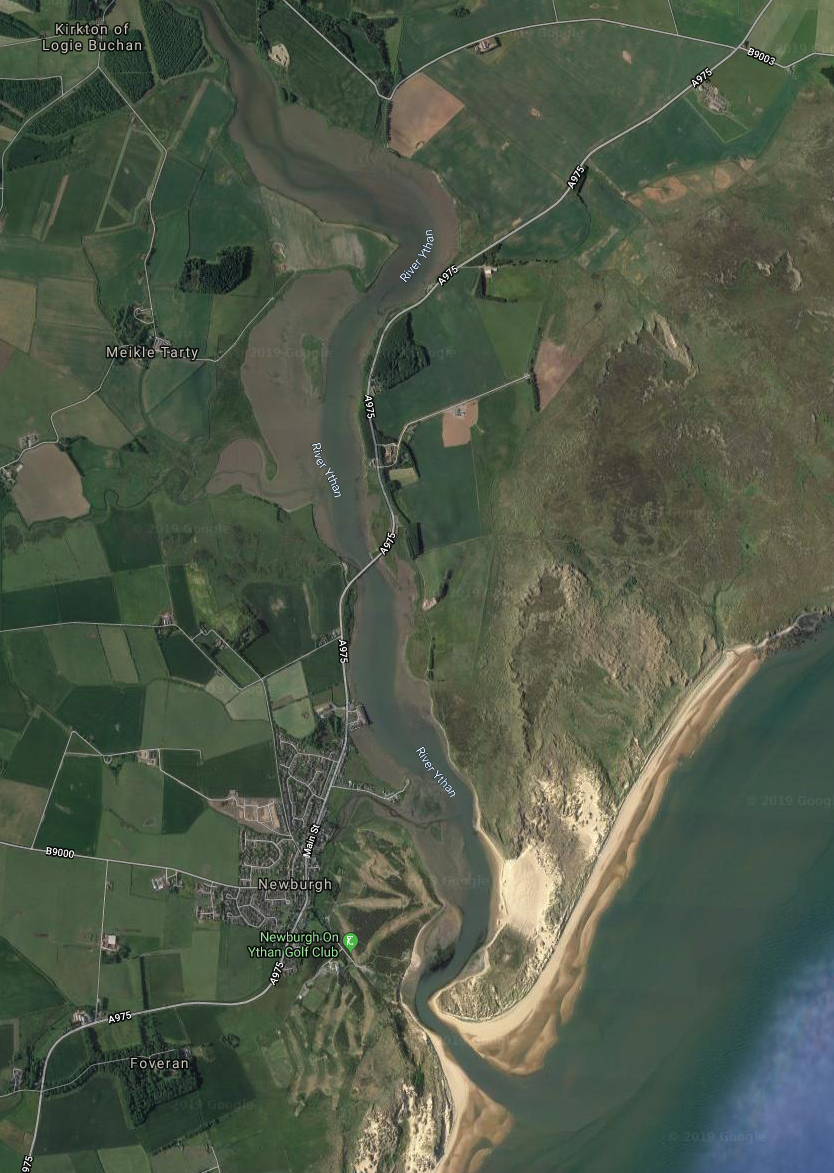 Ythan valley
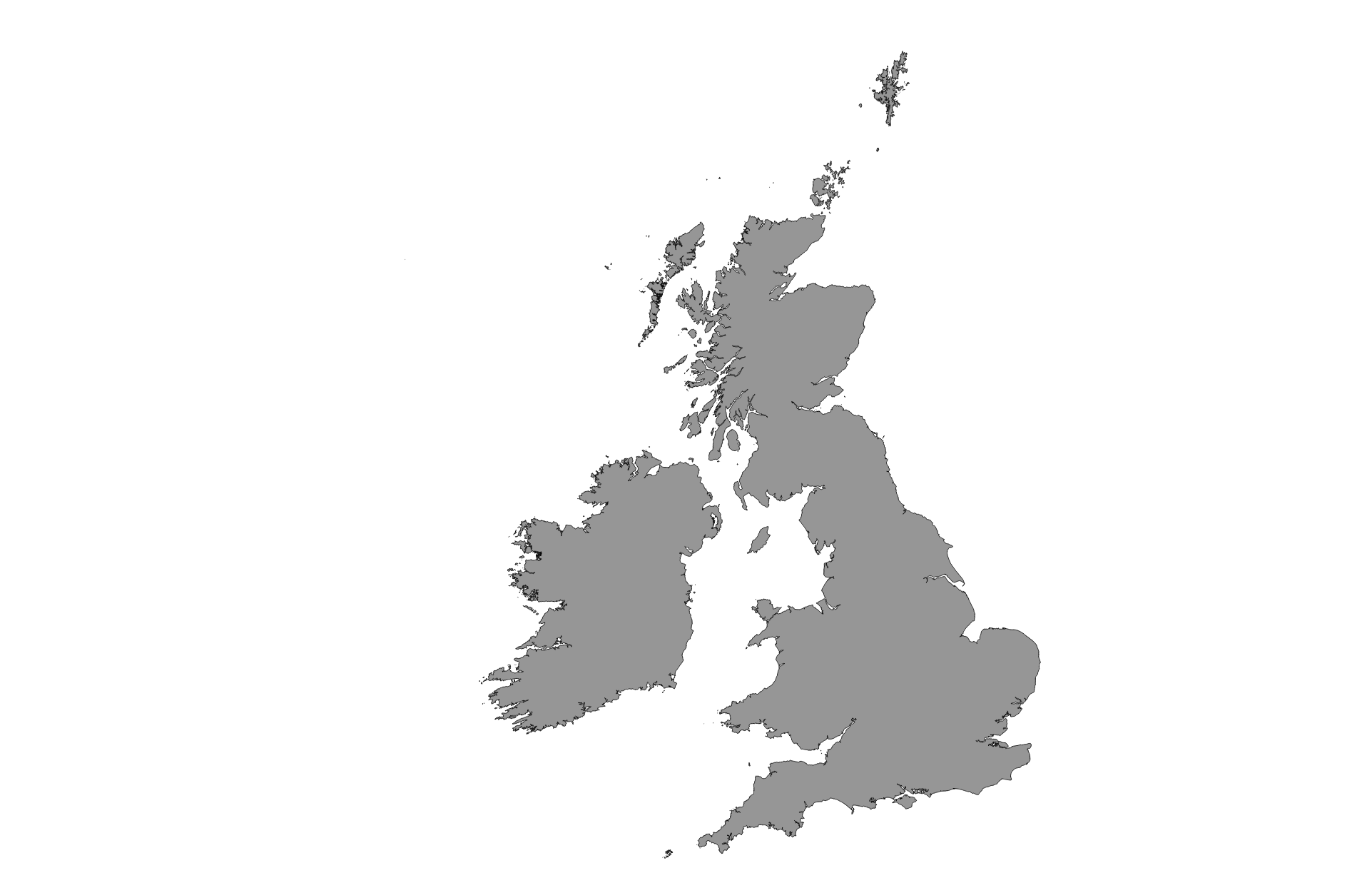 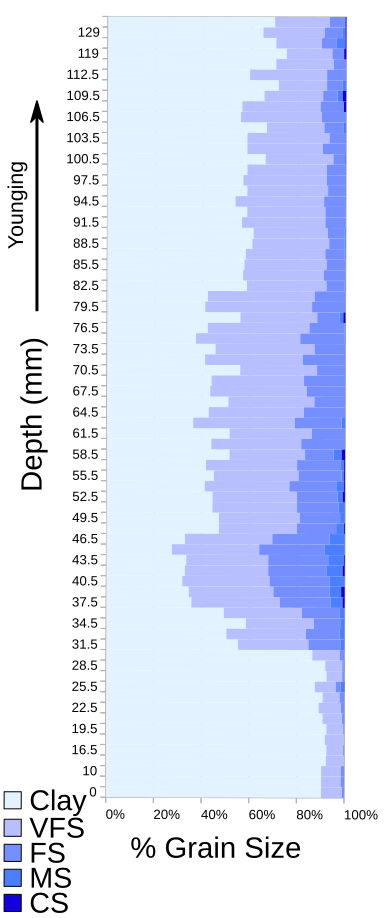 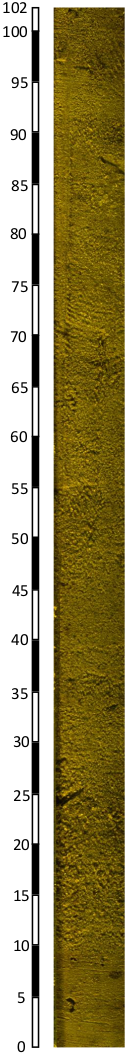 Core A004
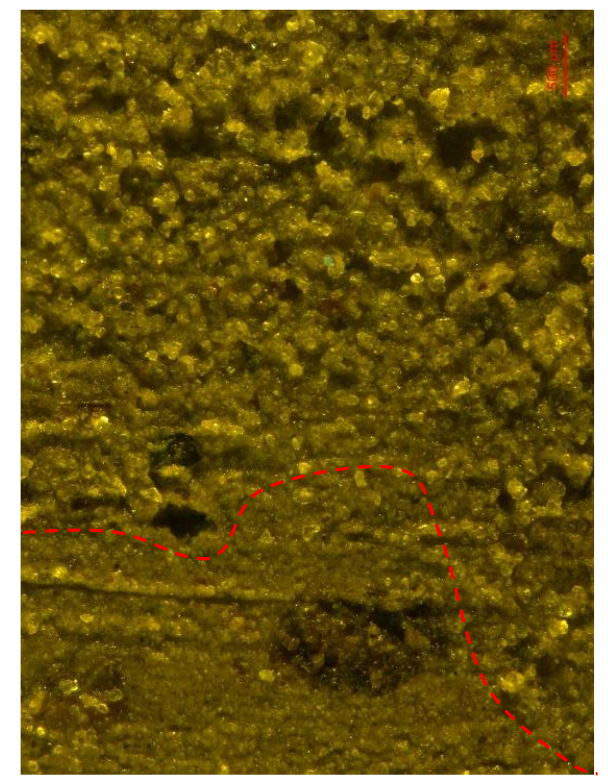 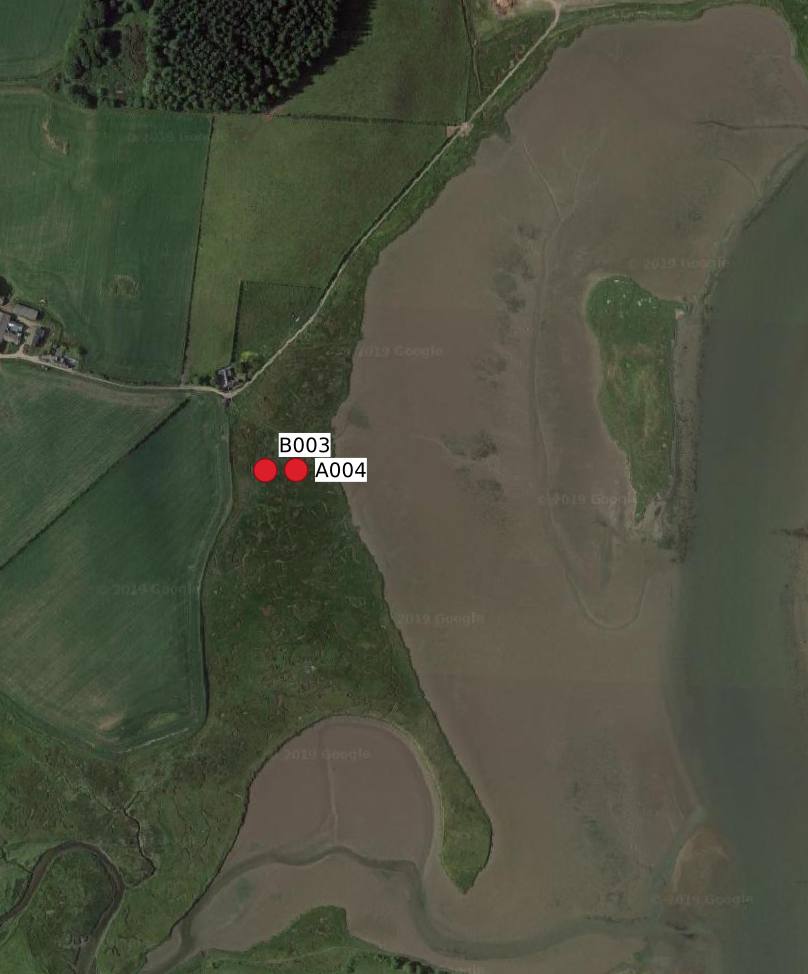 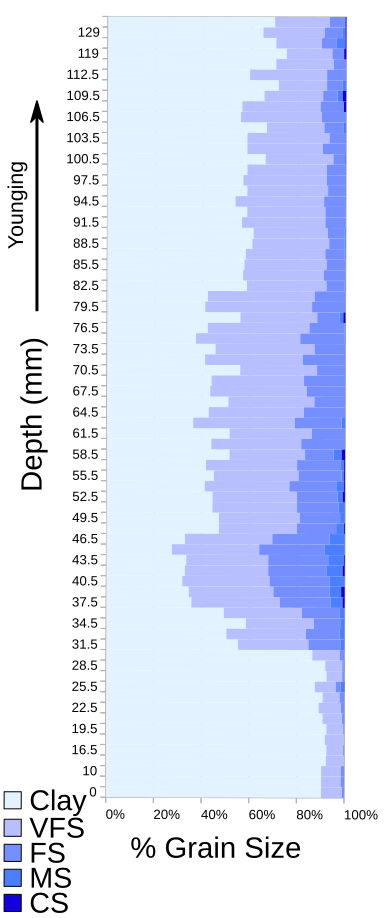 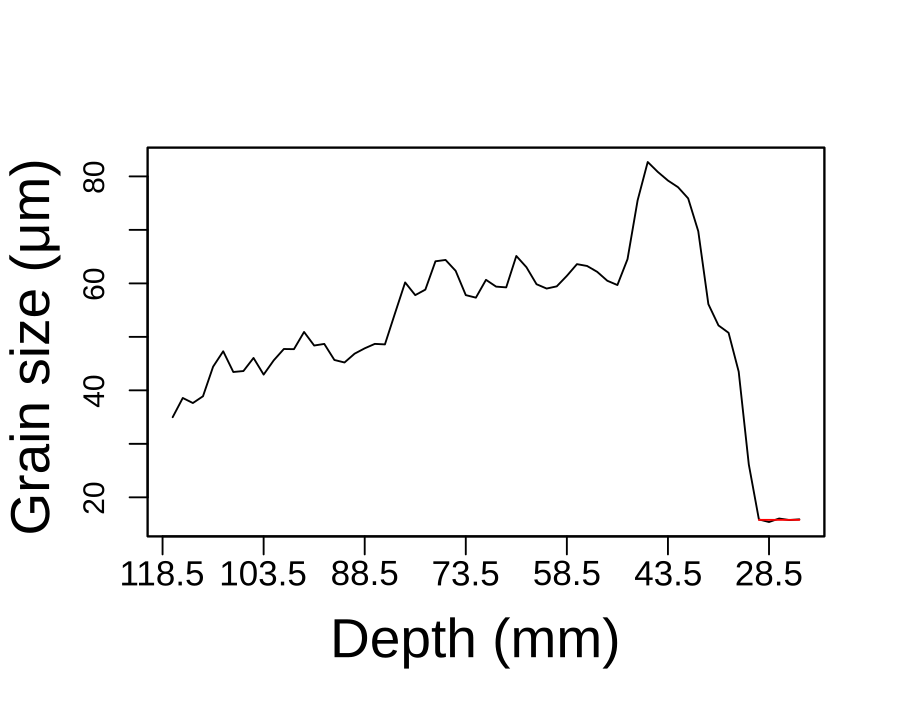 Core A004
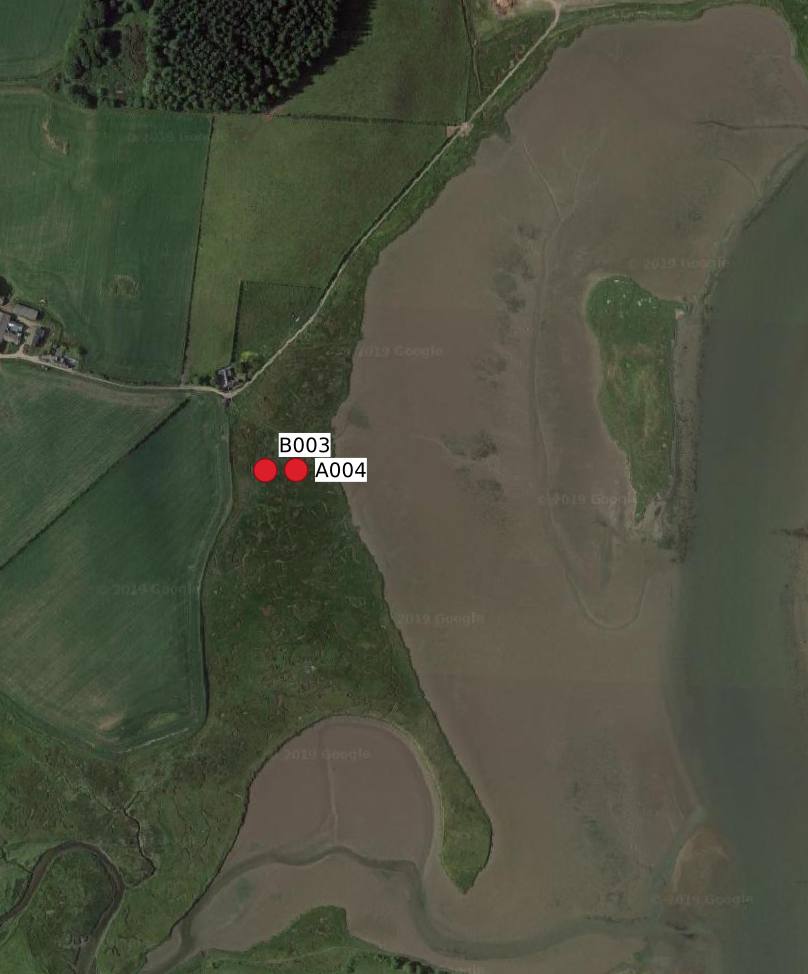 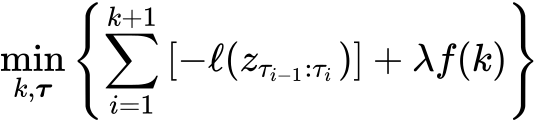 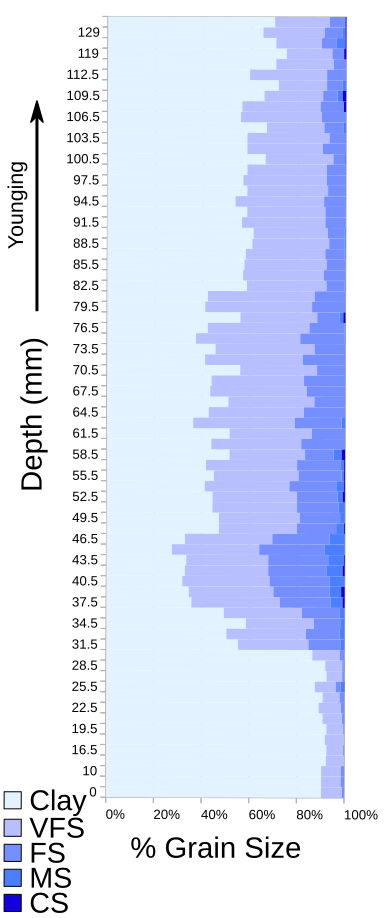 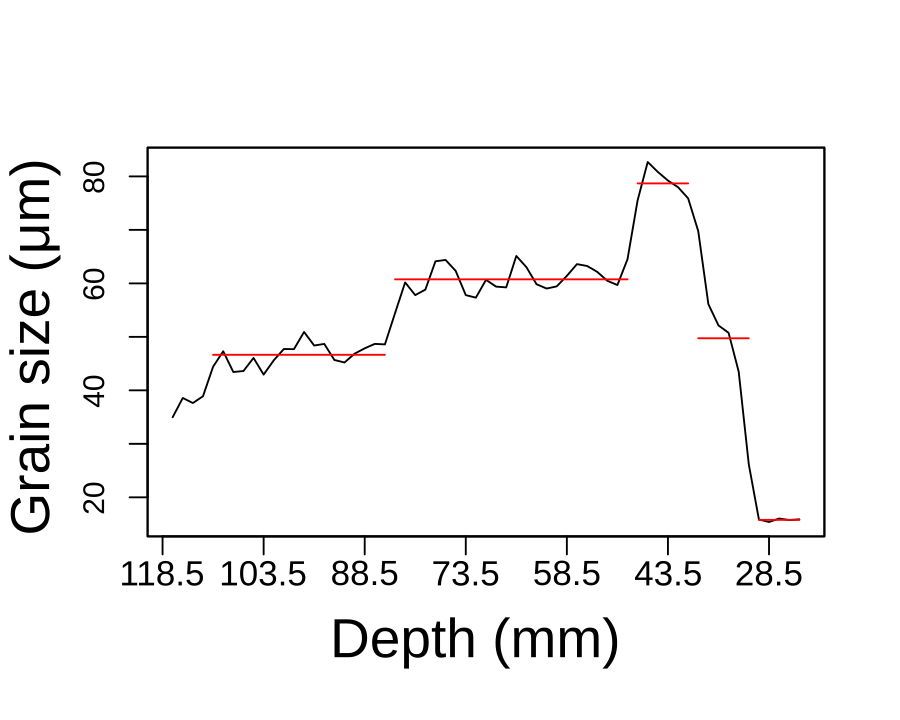 Core A004
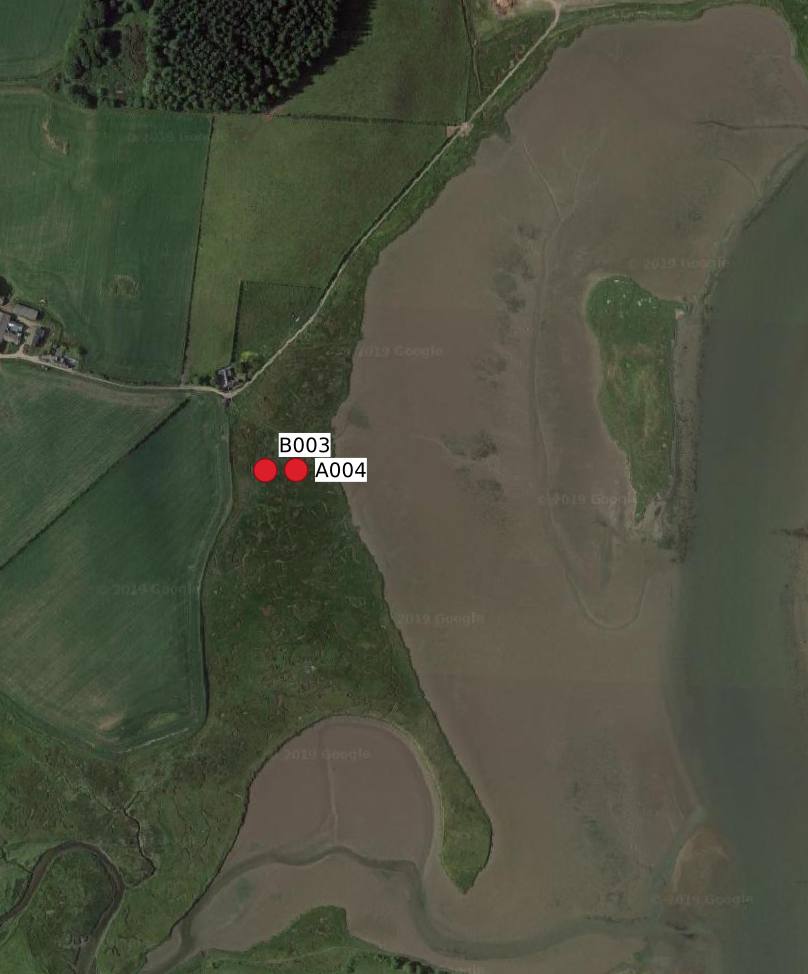 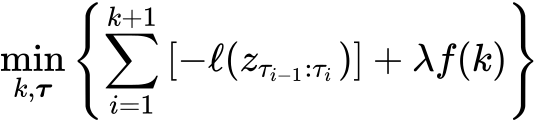 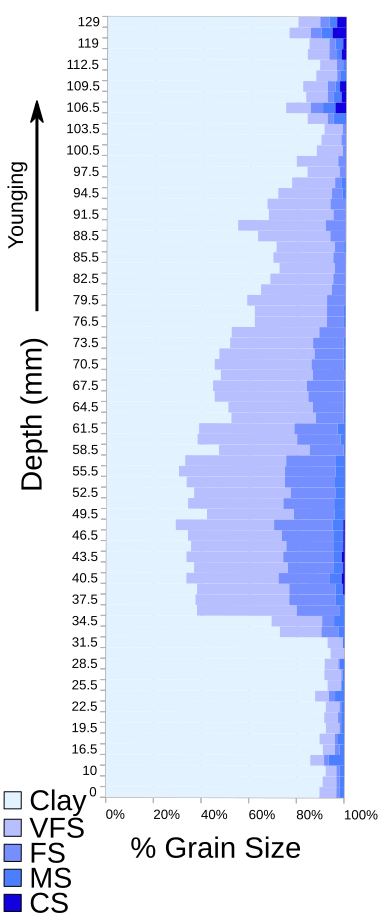 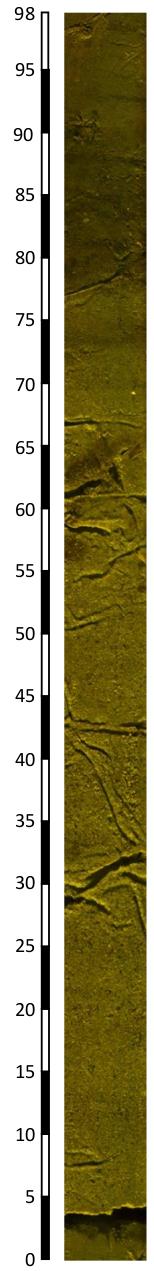 Core B003
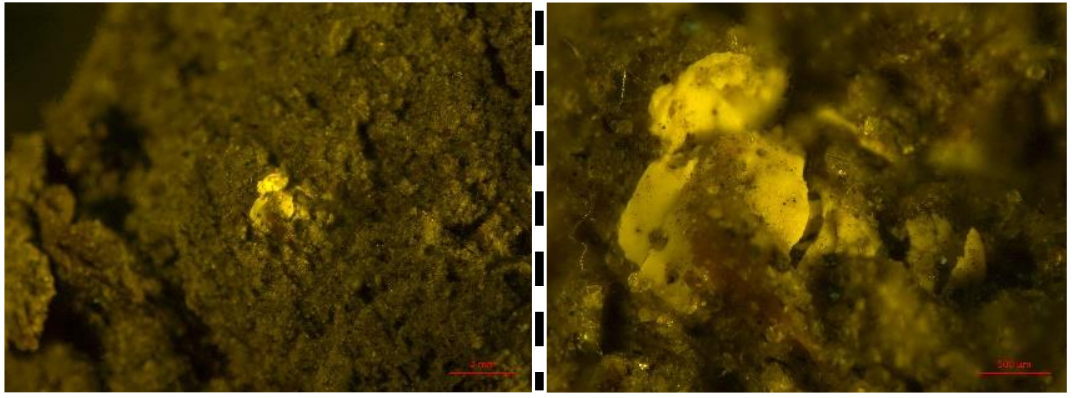 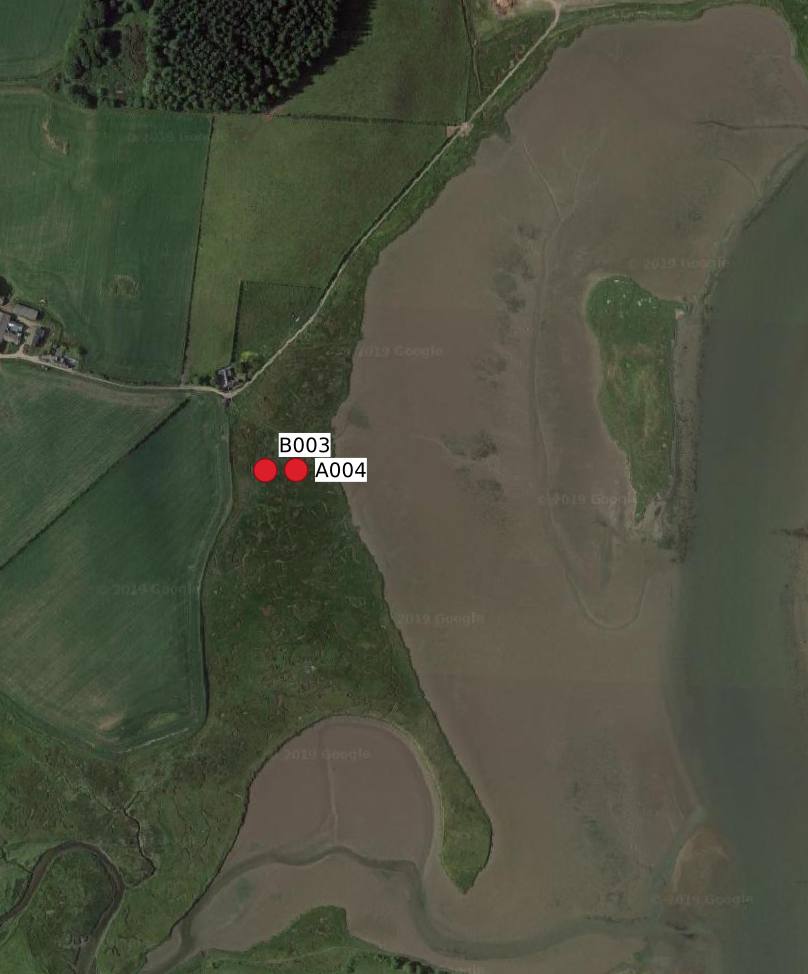 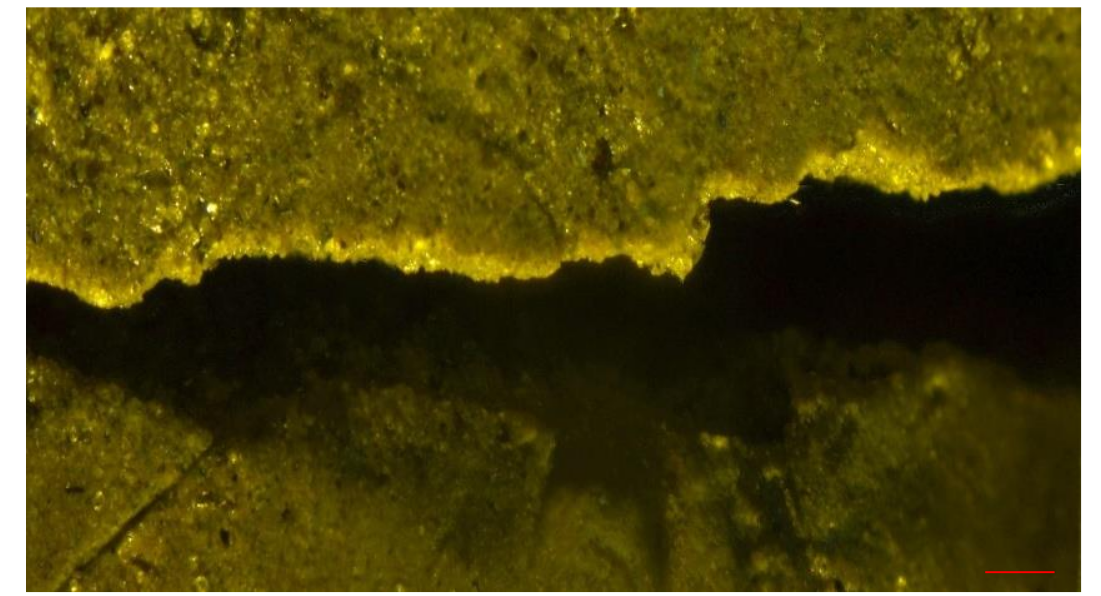 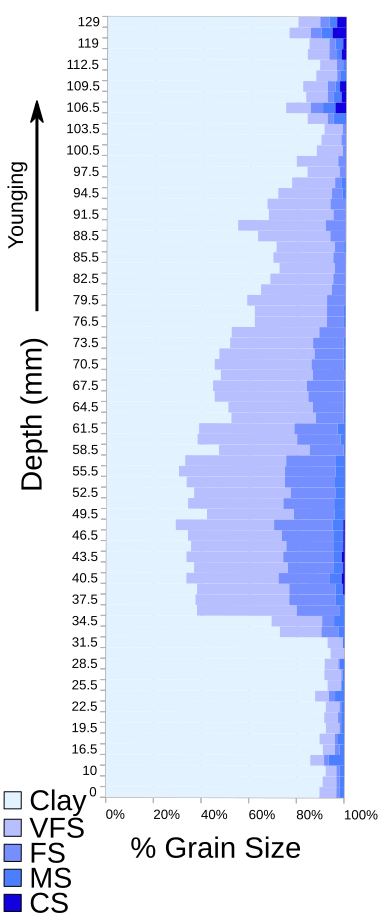 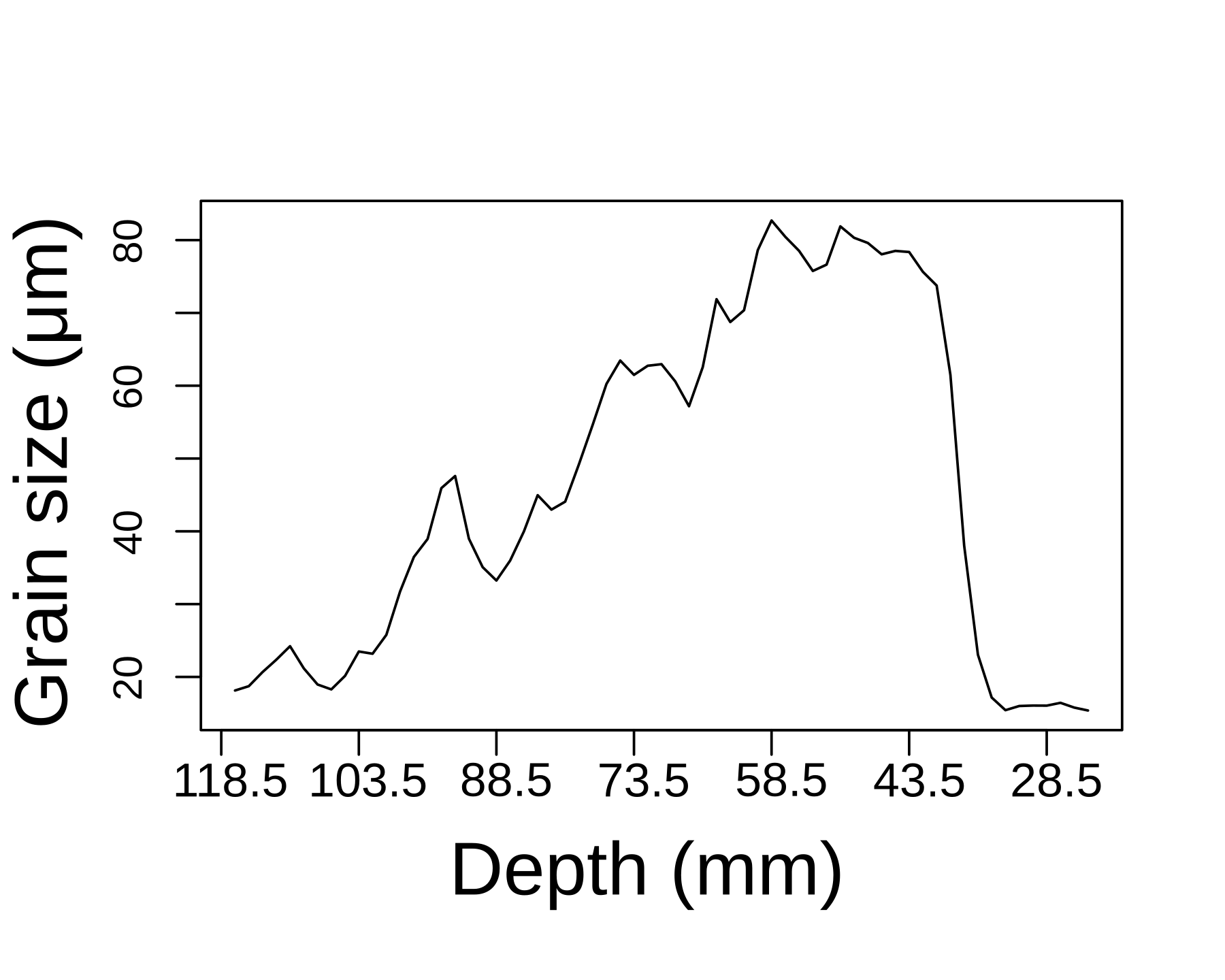 Core B003
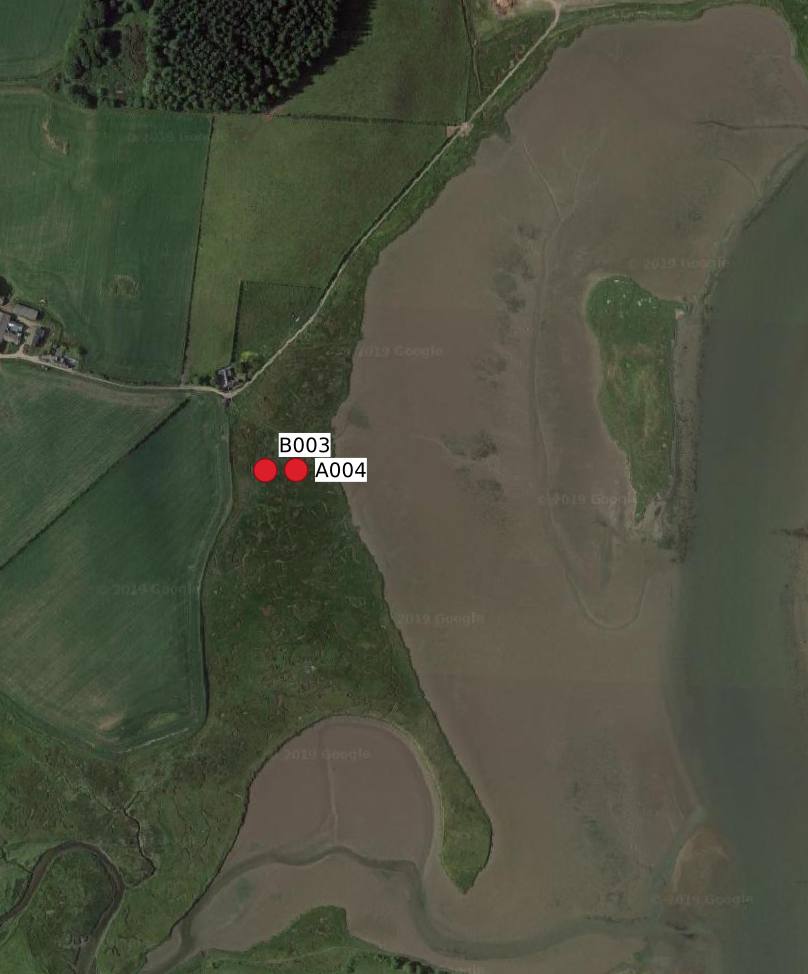 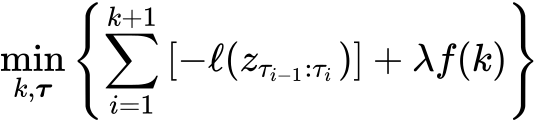 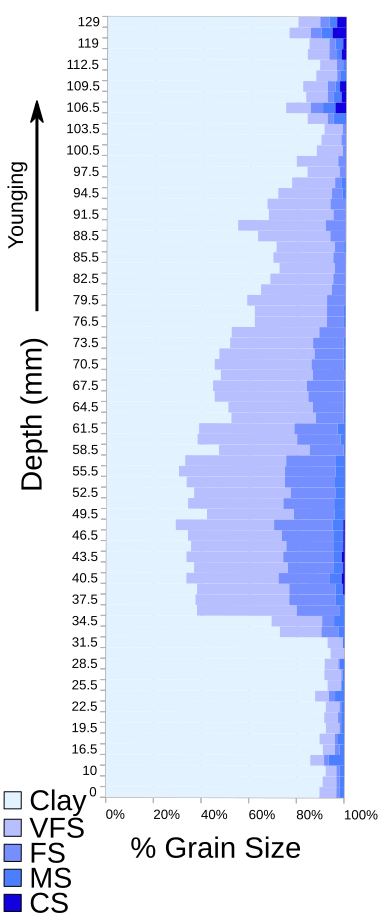 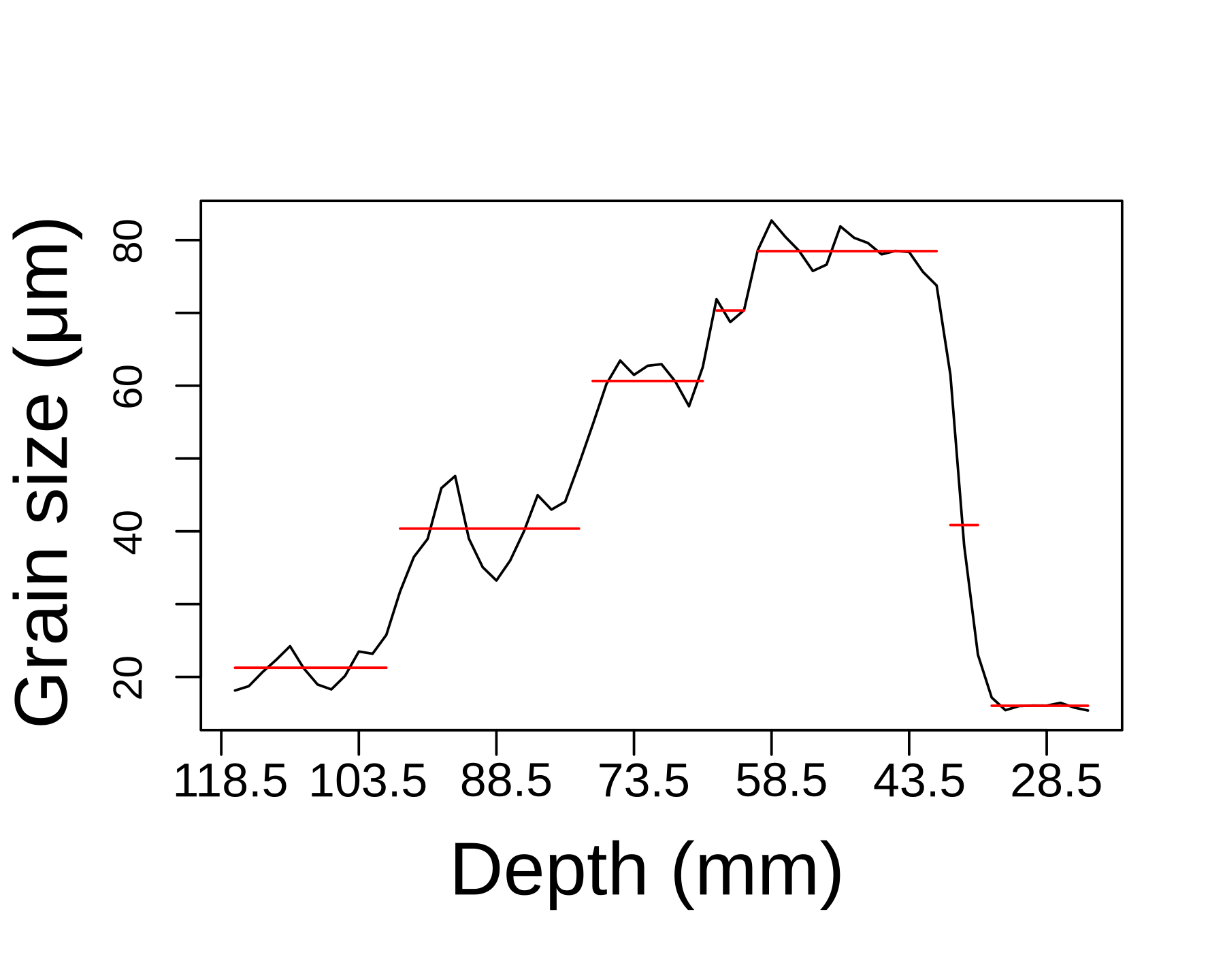 Core B003
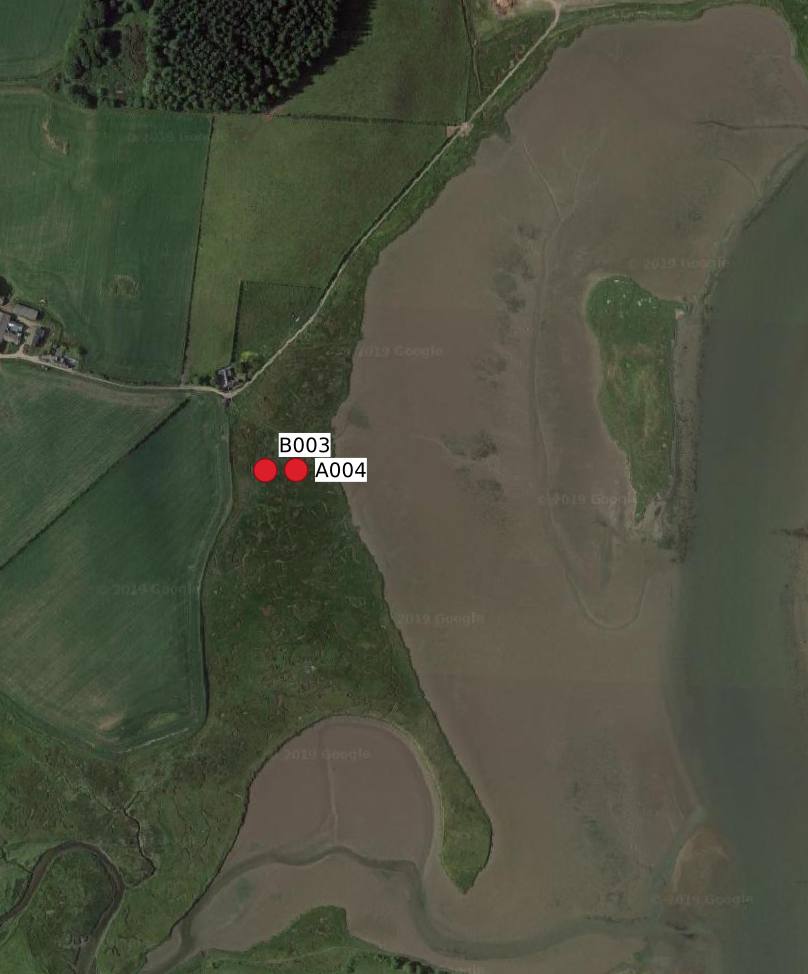 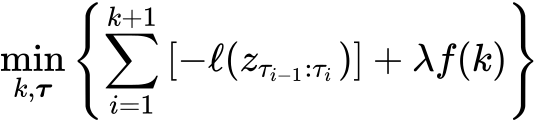 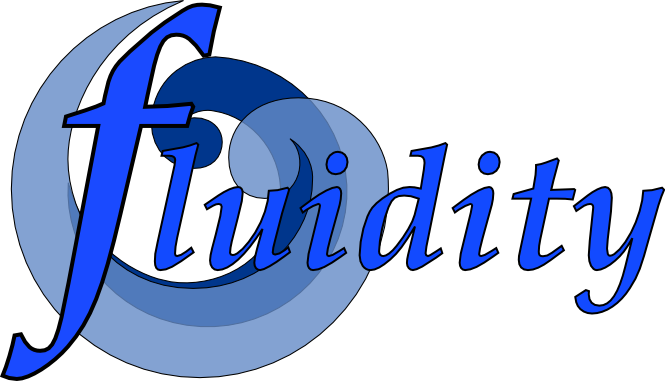 Hill, J., et al.2014. Ocean Modelling 83 (0): 11–25.
https://fluidityproject.github.io/
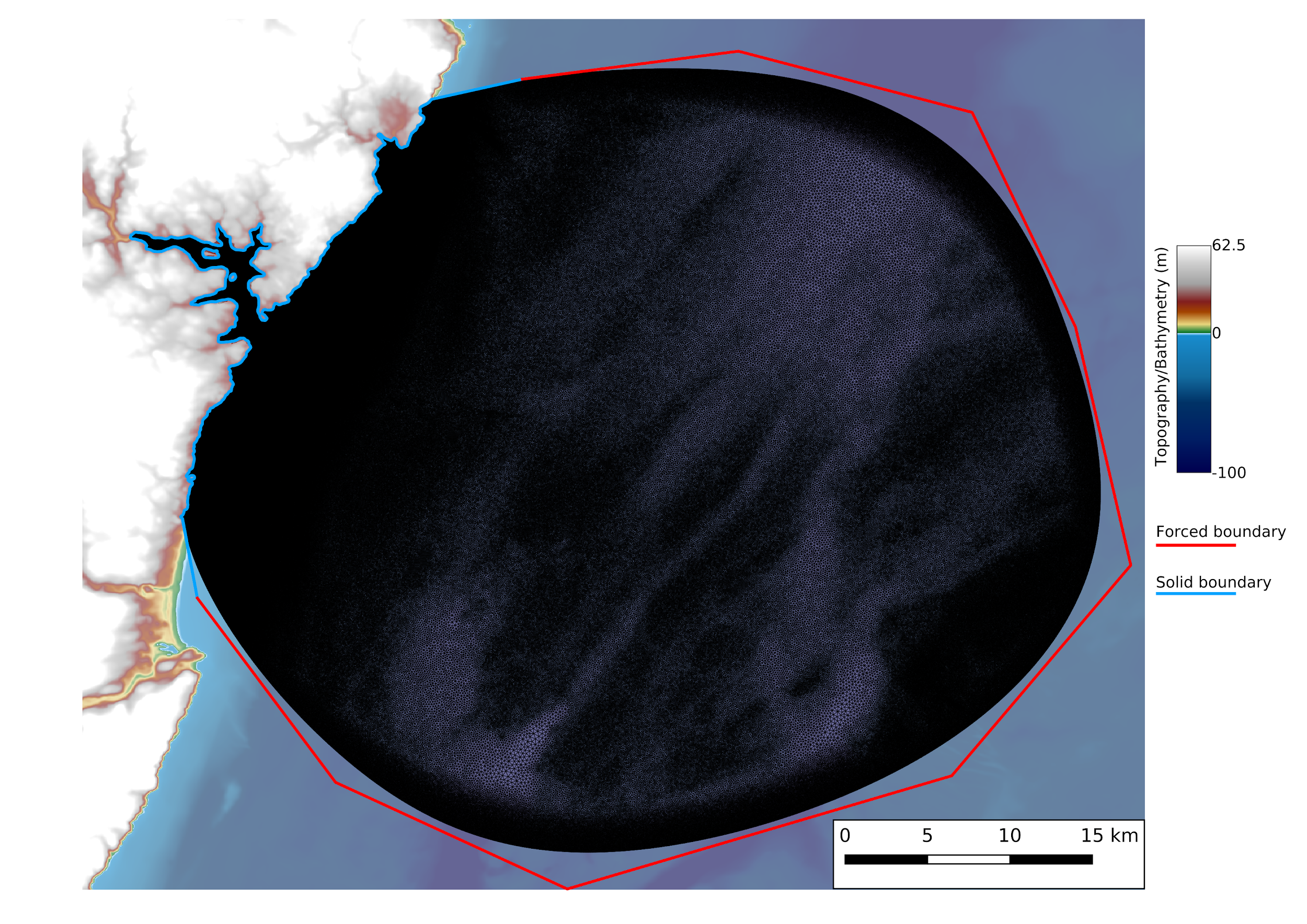 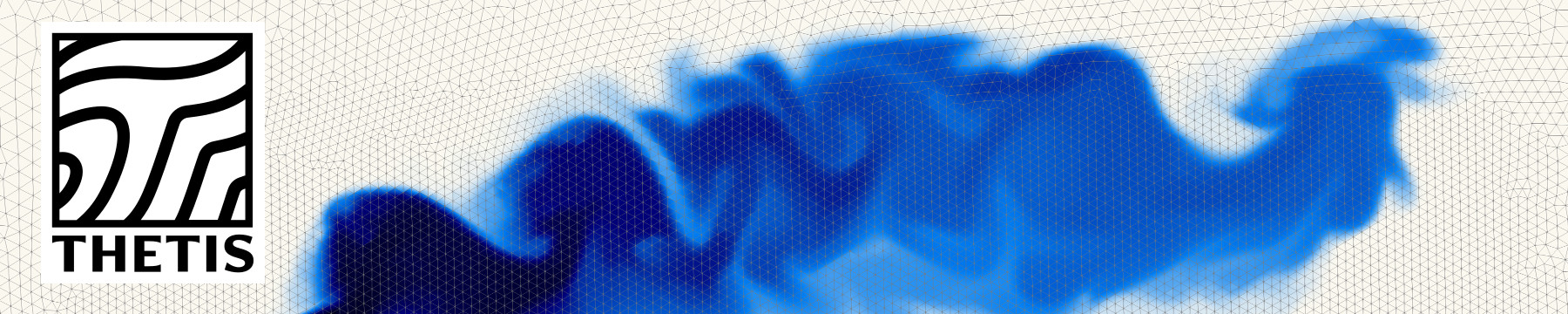 https://thetisproject.org/
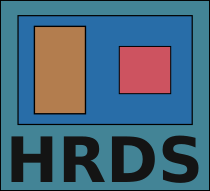 github.com/EnvModellingGroup/hrds
Hill, 2019. 10.21105/joss.01112
Palaeo-geomorphological reconstruction
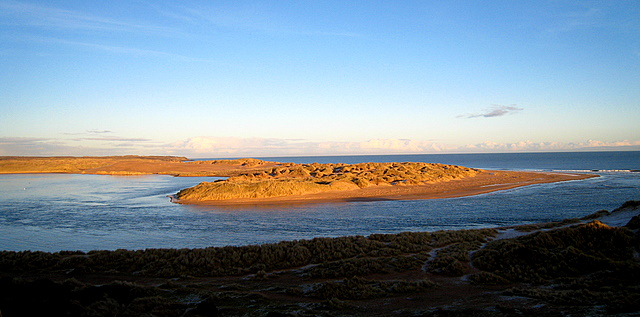 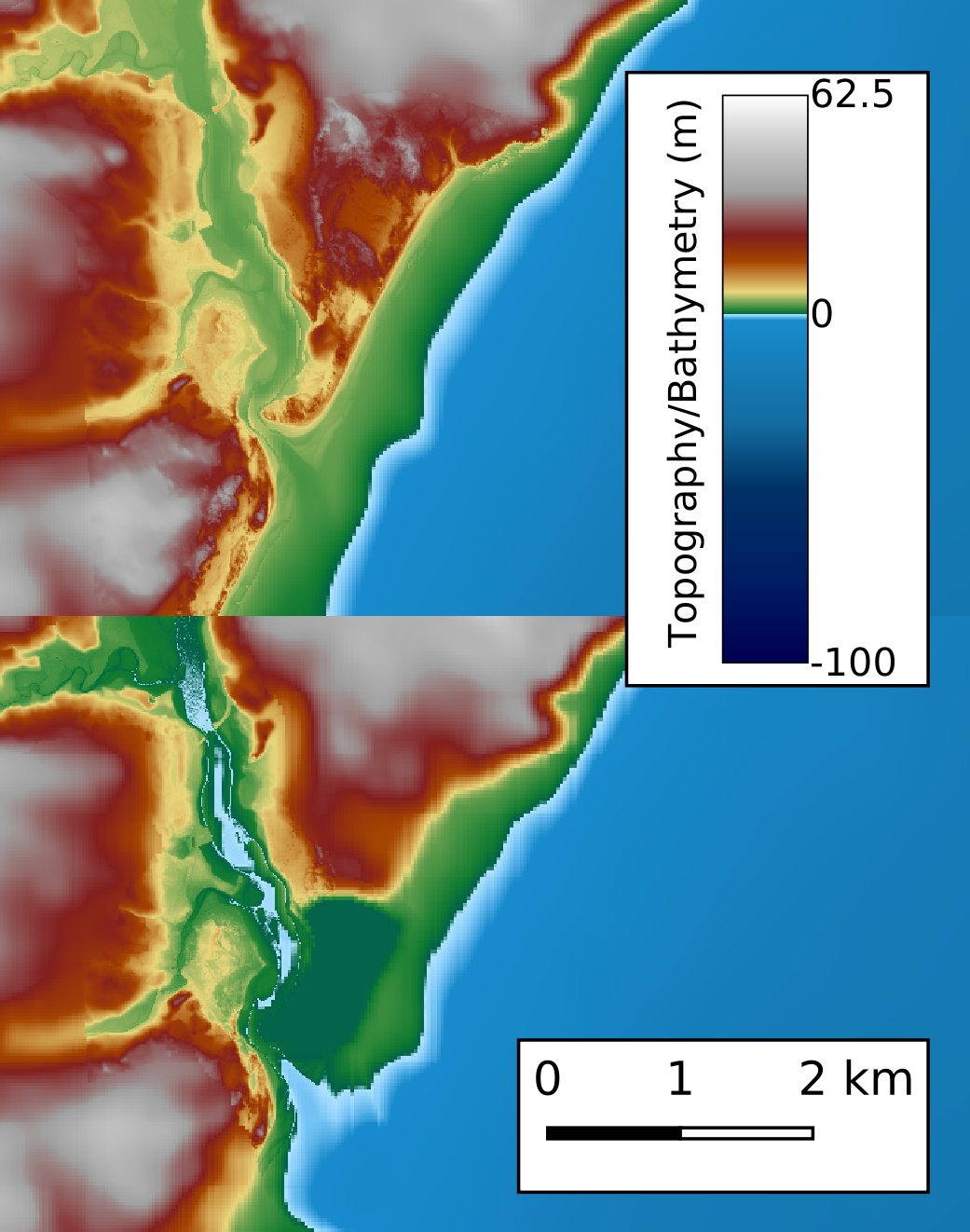 Remove river aggradation
Remove spit and sand dunes
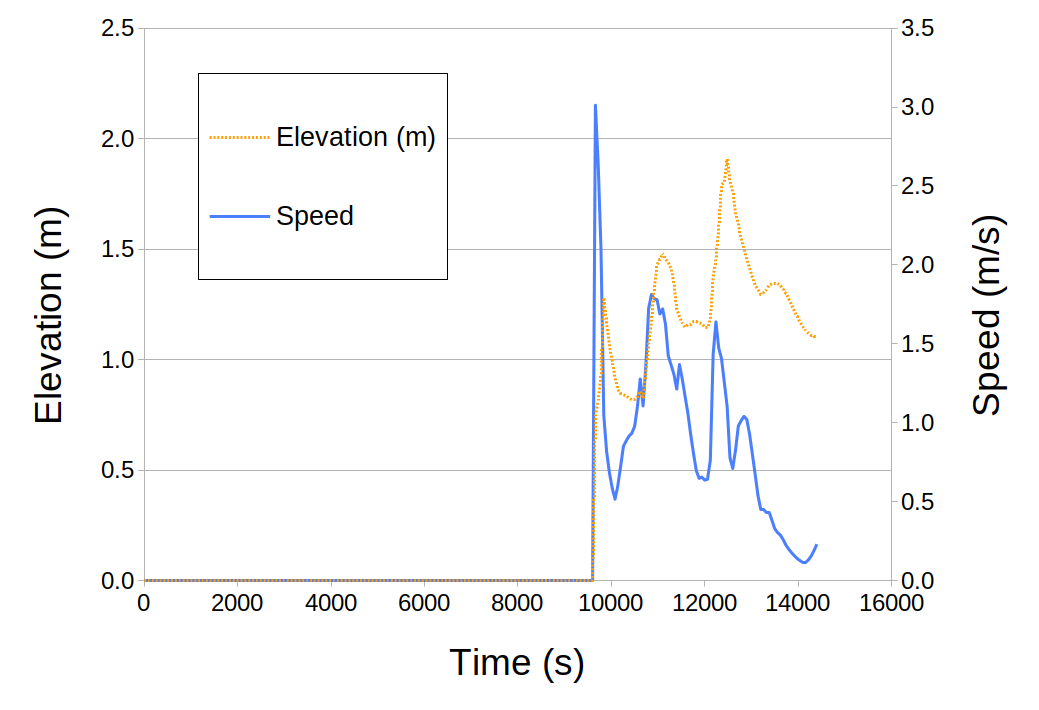 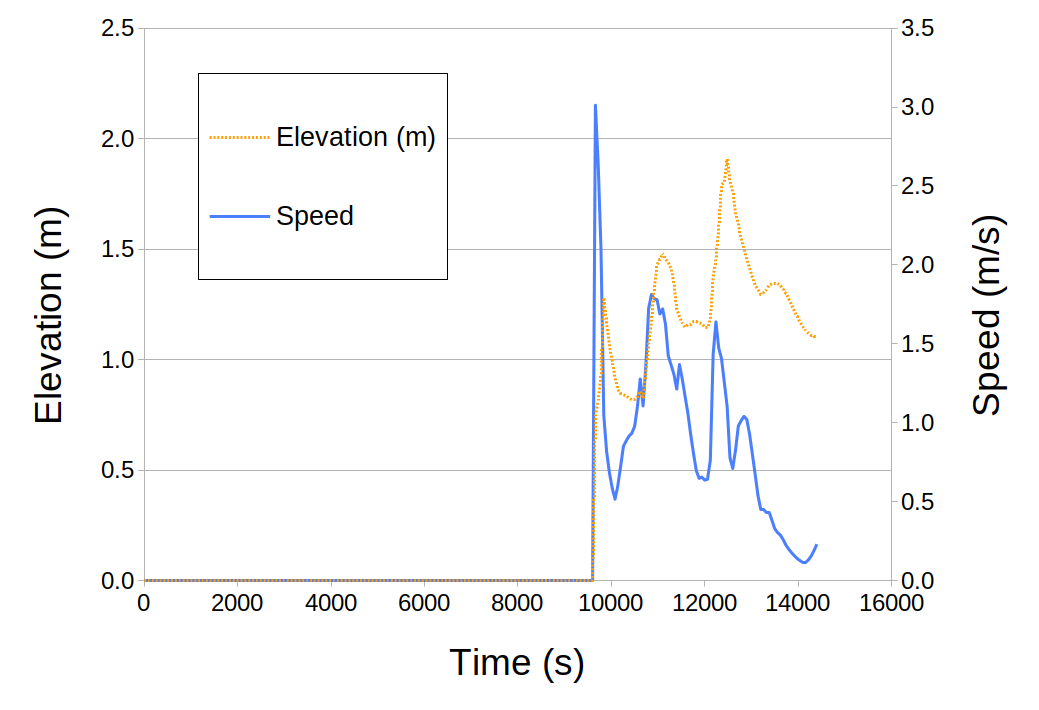 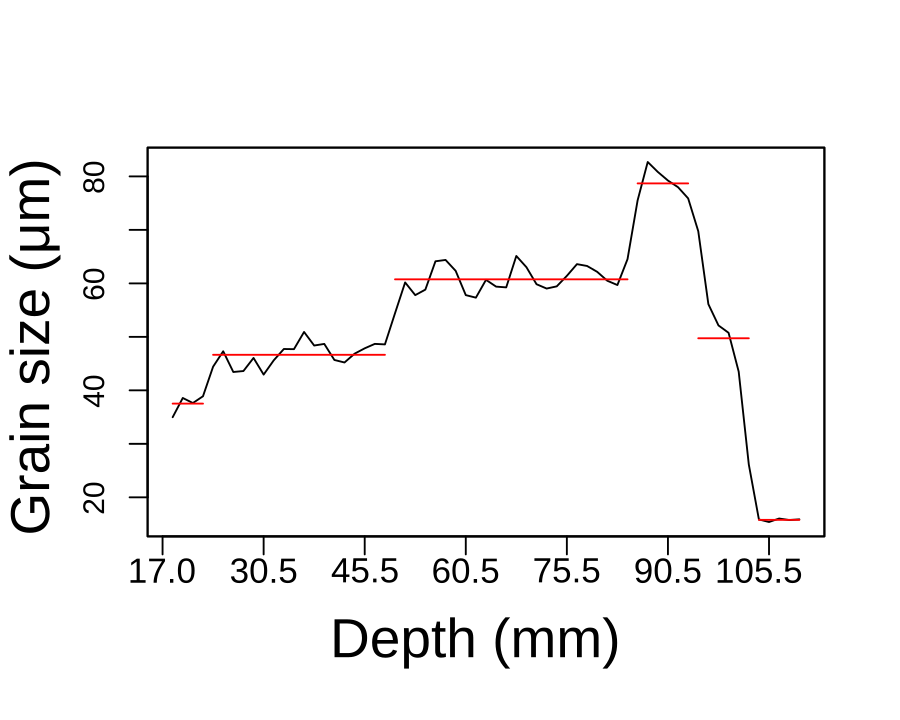 Summary
The sedimentological record is crucial to capture the extreme events
Combining numerical modelling & sedimentology gives insight into palaeo-extreme events
We show that Ythan valley experiences one large wave with three pulses
Future work will use an adjoint to explore sensitivity to palaeobathymatric reconstruction
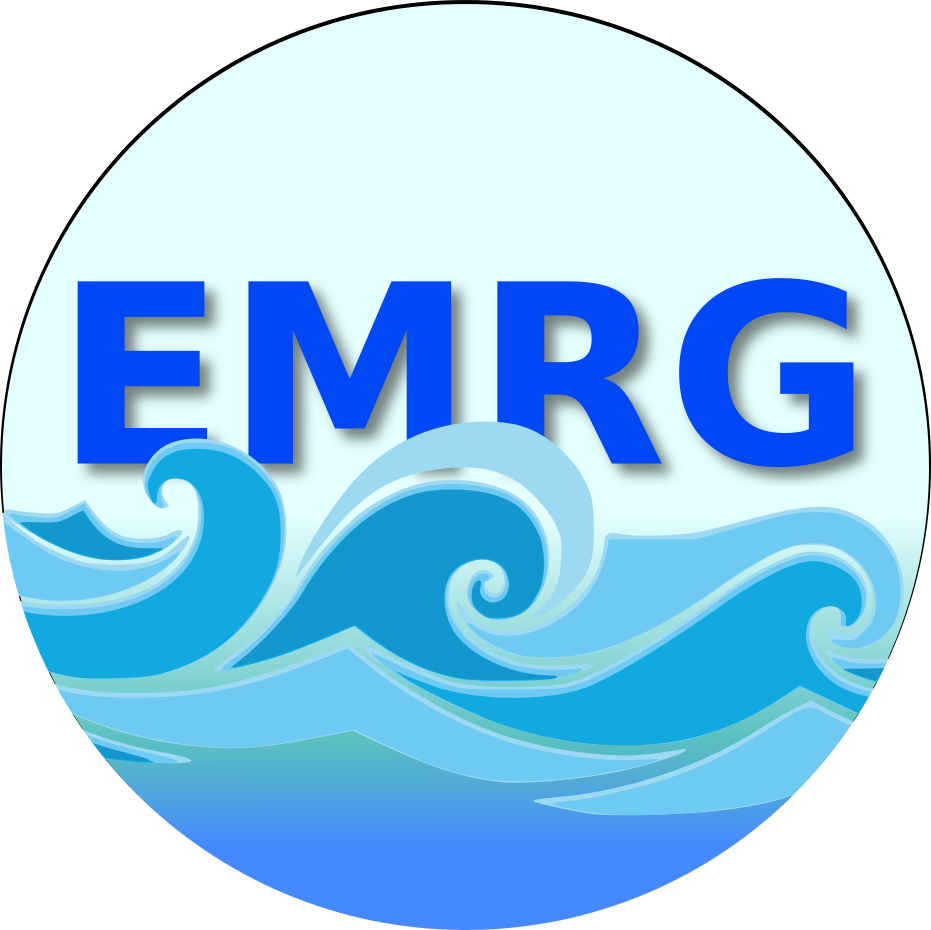 https://envmodellinggroup.github.io/
10.6084/m9.figshare.9861263
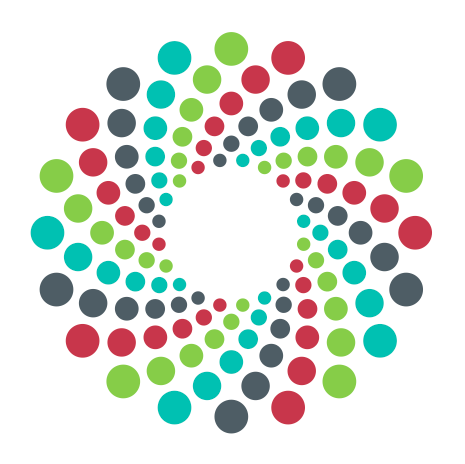 Tweet (@jonxhill)
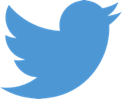